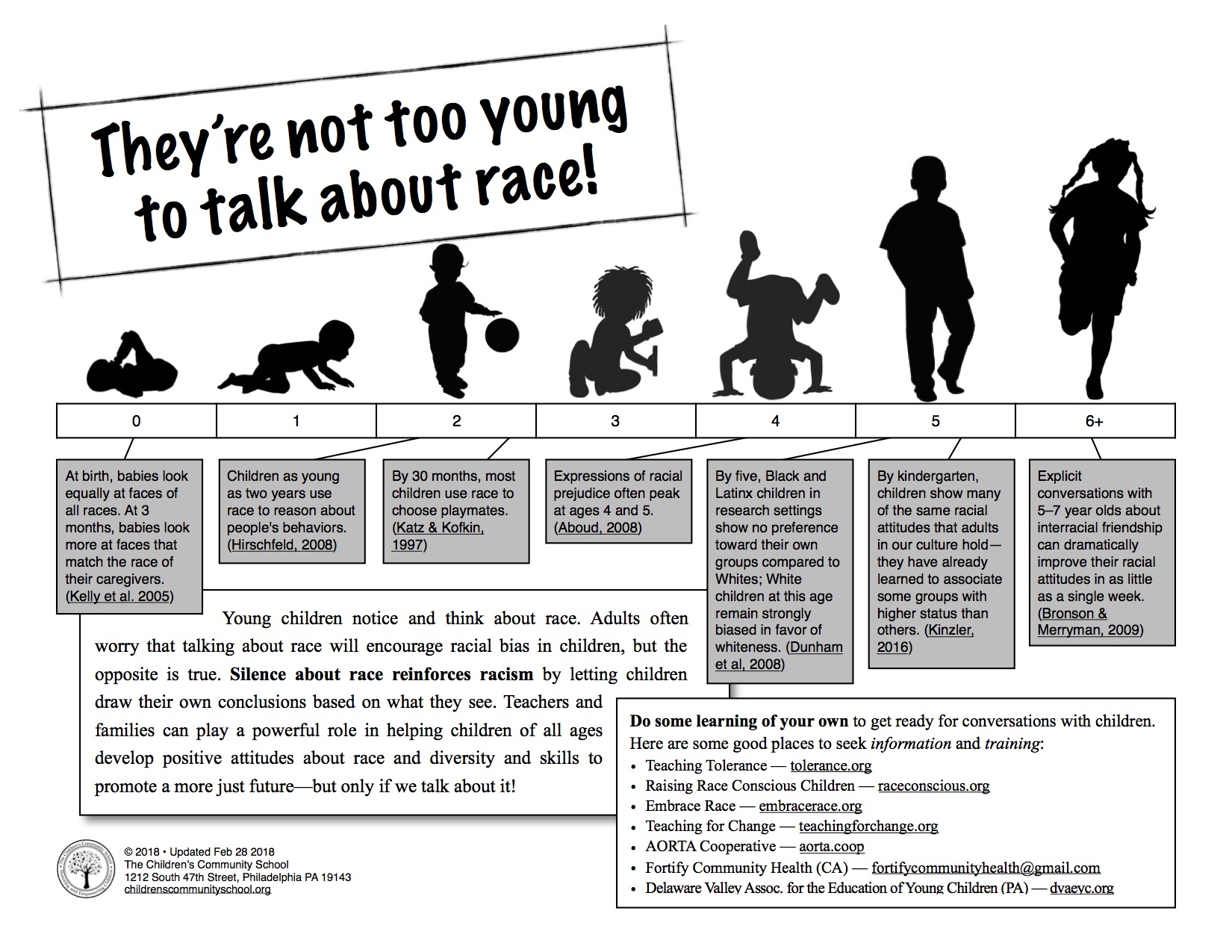 [Speaker Notes: Talk to the young children in your life about race! Implicit biases can begin really early in life, & this has lots to do with children’s environment and the messages, stereotypes, and biases they pick up on from their environments and the adults in their lives. When we explicitly discuss this with young children, we can address some of those biases that they are picking up on in the earliest years. 

Young children are already noticing and thinking about race. Silence about race only reinforces racism by letting children draw their own conclusions based on what they see. If you are feeling uncomfortable and looking for some resources, visit the websites listed in the bottom right box on this slide for information on how to have conversations with children about race.

How does this look at different ages? Lots of research out there and here is what some of it says:
At birth, babies look equally at faces of all races.
At 3 months, babies look more at faces that match the race of their caregivers.
Babies as young as 6 months can notice race-based differences (skin color, hair texture, etc.…) BUT, they don’t “create a narrative about those qualities”, they just see them.
By 6 to 9 months, babies begin to show racial preferences in favor of members of their own race. The cause appears to be lack of exposure to other races.
Toddlers absorb what the adults around them think and feel and by ages 2 to 4, young children can internalize racial bias. Children as young as two years use race to reason about people’s behaviors.
By 30 months, most children use race to choose playmates and between ages 3 to 5, children begin to categorize differences by using labels (“white”, “black”, etc..) 
At ages 4 and 5, expressions of racial prejudice often peak.
By age 5, Black and Latinx children show no preference toward their own groups compared to Whites; White children at this age are biased in favor of whiteness.
By Kindergarten, children show many of the same racial attitudes that adults in our culture hold – they have already learned to associate some groups with higher status than others.
By ages 6 to 8, children understand social aspects of racial differences, such as behaviors, personality traits, group differences and comparisons.
At 5-7 years old, explicit conversations with children about interracial friendship can dramatically improve their racial attitudes –in as little as a single week!
By age 12, children may already be set in their beliefs and biases.

Sources: The Children’s Community School – Social Justice Resources
http://www.childrenscommunityschool.org/social-justice-resources/
“Leading by Example on Race to Mitigate Impact of Racism on the Health and Well-Being of Children”
https://earlylearningnation.com/2020/07/leading-by-example-on-race-to-mitigate-impact-of-racism-on-the-health-and-well-being-of-children/
And
https://www.healthychildren.org/English/healthy-living/emotional-wellness/Building-Resilience/Pages/Talking-to-Children-About-Racial-Bias.aspx
https://pediatrics.aappublications.org/content/pediatrics/144/2/e20191765.full.pdf]